RPO Kvinnosjukdomar och förlossningÖversiktlig handlingsplan för 2024Uppdaterad: 2023-10-06
Instruktioner
Den översiktliga handlingsplanen är en levande lägesbild som används i dialog för kontinuerlig planering, uppföljning och rapportering.
Nationellt insatsområde: insatsområden från NPO verksamhetsplan
Prioriterat område och patientlöfte: RPO:s prioriterade områden kopplade till sjukvårdsregionens patientlöften
Aktiviteter: ange hur det sjukvårdsregionala arbetet bedrivs, tidplan och samverkan 
Uppföljning: ange metod, kvalitetsindikatorer, målvärden och resultat
Status: ange om arbetet går enligt plan (grön), pågår med mindre problem (gul), har allvarliga problem (röd) eller är avslutat (kryssruta)
Använd sidorna ”Resultat” och ”Utmaningar” för att kommentera resultat, utveckling, behov av samverkan eller ledningsstöd, framgångsfaktorer eller hinder för det sjukvårdsregionala samarbetet.
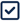 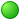 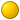 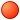 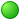 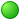 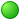 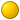 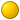 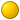 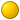 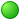 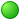 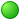 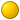 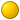 Resultat
Under 2023 har en RAG som varit vilande åter uppstartats,  ”RAG Gyncancer”
Stort fokus på operationsplanering och samverkan för att lyckas med tillgänglighetsmålen samt avlasta Linköping för att klara canceroperationerna.
En uppskattad nationell bakjourskurs arrangerades och kommer arrangeras internt i SÖSR då vi bara fick med en deltagare från SÖSR när vi arrangerade den nationella.
Patientsäkerhetskulturmätningen är genomförd med marginella skillnader i resultatet på SÖSR-nivå men behöver analyseras och arbetas med på kliniknivå.
Deltagande i projektet utrotning cervixcancer har fungerat bra och det nya vårdprogrammet för cervixcancerprevention implementeras successivt i regionerna.
Utmaningar
Driva och kravställa för införande av nytt obstetriskt journalsystem med tillhörande patientsäker ultraljudsmodul och koppling till Graviditetsregistret. Alternativt behöver en separat ultraljudsmodul integreras i det nya journalsystemet.

Operationskapacitet och tillgänglighet.

Införande av de nya gränsvärdena för NIPT har ej kunnat implementerats då klinikerna inte fått utökad budget för detta.